БУТТЯ
Лекція 3
Звідки ми з'явилися? 
Хто ми? 
Куди ми йдемо?
[Speaker Notes: Ці відвічні питання тривожать кожну мислячу людину. 

Перша книга Біблії, розповідає про історію створення світу, природи і людини. 

Як досконалі люди, Адам і Єва, в досконалому світі - в Раю, могли все зіпсувати? 

А чи були вони досконалими? Що Біблія говорить про досконалість?]
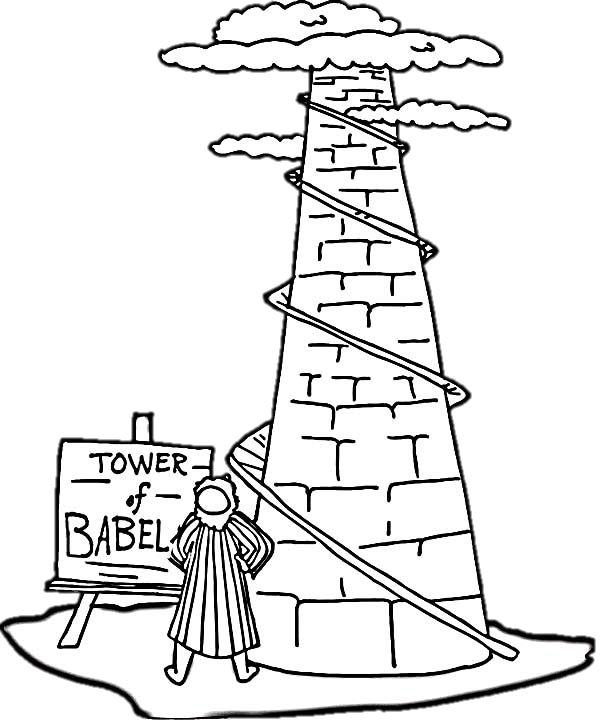 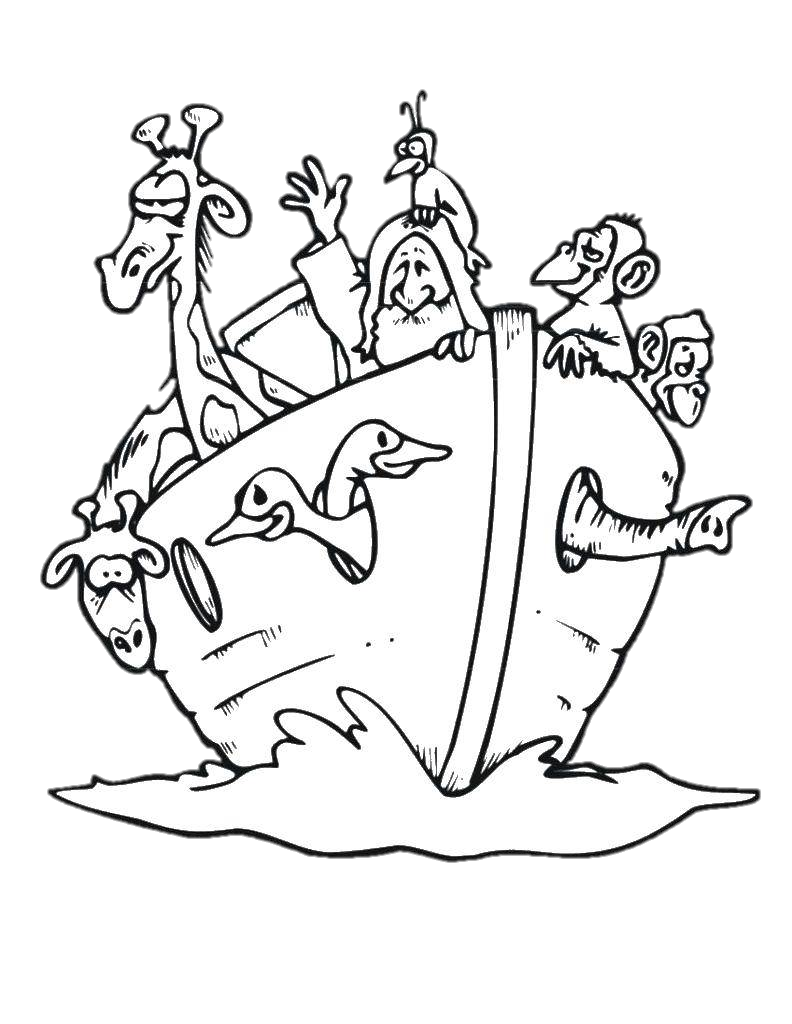 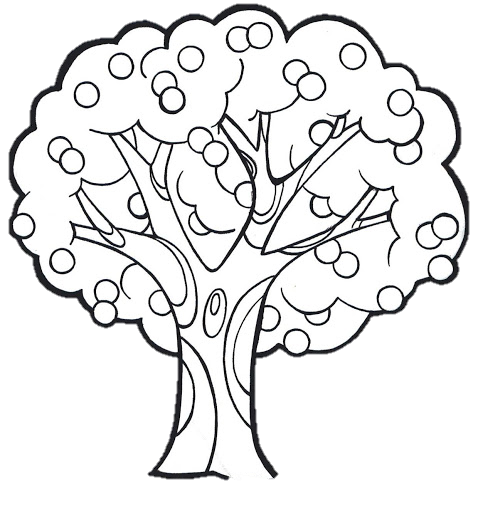 [Speaker Notes: Нам добре відома історія про особливе дерево в Раю, із забороненими плодами

В пресі часто чуємо про кінець світу, але нам добре відомо, що древні люди пережили кінець світу – 8 людей врятувалося від всесвітнього потопу

Вавилонська вежа – історія гордості «зробимо собі ім’я»… люди починали в єдності будувати, але не завершили, тому що Бог змішав мови, люди перестали розуміти один одного]
Назва книги
Буття 
від грецької назви «geneseos», що означає «початок», «покоління», або «джерело походження»

давньоєврейська назва цієї книги – «beresit» (на початку), що є першими словами книги
[Speaker Notes: Назва книги Буття, походить від грецької (септуагінта) назви «geneseos», що означає «початок», «покоління», або «джерело походження». 

Давньоєврейська назва цієї книги – «beresit» (на початку), що є першими словами книги. 

Обидві ці назви є влучними, адже книга Буття розповідає про початок всіх речей.]
Автор
Мойсей
Але це не означає, що кожне слово книги було написано ним

«А оце царі, що царювали в краю Едома перед царюванням царя в синів Ізраїлевих» (Бут.36:31).
[Speaker Notes: Класично вважається автором Буття, рівнозначно і П'ятикнижжя, пророк Мойсей. 

Хоча, важливо зазначити, що авторство Мойсея, не означає, що кожне слово П'ятикнижжя, було написано ним 

Очевидно, що є тексти, які швидше за все, були написані після смерті Мойсея (Бут.36:31).]
Акценти
Тема: Бог обирає один народ 

Текст: "На поча́тку Бог створив небо та землю" (1 М.1:1)

Слово: На початку
Структура
[Speaker Notes: Розподіл книги Буття можливий по наступним категоріям: 

зміст, 
літературна структура і 
згідно ключової теми (обітниця Аврааму).]
зміст
первісна історія (1-11)

історія патріархів (12-50)
[Speaker Notes: По ЗМІСТУ - Книга розділяється на дві чітко помітні частини: 

первісна історія (1-11) – універсальний характер; Адам і Єва не єврех, Рай – не в Єрусалимі, Бог – не відкривається іменем ЯХВЕ (але Елохім)

та історія патріархів (12-50) – приватний характер; описує витоки історії спасіння в Божому обранні патріархів і Його заповітній обіцянки землі і потомства]
формула «toledoth»
“Це ось походження неба й землі” (2:4)

“Оце книга нащадків Адамових” (5:1)

“Оце нащадки синів Ноєвих” (10:1)

“Оце нащадки Симові” (11:10)
[Speaker Notes: Книга поділяється на 10 частин. Ключем є "формула toledoth« - «А оце нащадки»

2:4 від створення до гріхопадіння
5:1 від розбещеності (сини Божі і дочки людські) до потопу
10:1 від потопу до заселення землі
11:10 від Вавилонської вежі до Авраама]
згідно ключової теми: обітниця Аврааму
Авраам: І народом великим тебе Я вчиню, і поблагословлю Я тебе, і звеличу ймення твоє, і будеш ти благословенням (12:2)

Ісак: І розмножу нащадків твоїх, немов зорі на небі, і потомству твоєму Я дам усі оці землі. І поблагословляться в потомстві твоїм усі народи землі…(Бут.26:4)

Яків: …Я Господь, Бог Авраама, батька твого, і Бог Ісака. Земля, на якій ти лежиш, Я дам її тобі та нащадкам твоїм (28:13)
[Speaker Notes: Обітниці повторюються в самі важливі моменти життя Авраама і його нащадків 

Реалізація обітниць ставиться під сумнів:

Авраам – Сара в гаремі фараона та Авімелеха, Лот, народження Ізмаїла, 

Ісак – жертвоприношення, пошук жінки, суперництво з Ісавом

Яків – залишив обіцяну землю пішов в Єгипет]
Образ Божий в людині
[Speaker Notes: Розподіл книги Буття можливий по наступним категоріям: 

зміст, 
літературна структура і 
згідно ключової теми (обітниця Аврааму).]
І Бог на Свій образ людину створив, на образ Божий її Він створив, як чоловіка та жінку створив їх (1:27)

І створив Господь Бог людину з пороху земного. І дихання життя вдихнув у ніздрі її, і стала людина живою душею (2:7).
[Speaker Notes: Одноманітні формули (“сказав Бог”, “і був вечір і був ранок”...) тут обриваються, створення людства в біблійному тексті знаменується проголошенням Божественного рішення: "Створімо людину." 

Перше - "творінням за допомогою повеління» (СЛОВОМ), друге - "творінням за допомогою дії" (ДІЯ). 

Розділ 1 лаконічно констатує: "І створив людину по образу Своєму .... чоловіком і жінкою сотворив їх" (27), 

у другому розділі Бог представляється гончарем, який "створив Адама з пороху земного" (2:7), і «вдихнув» в ніздрі його "дихання життя" і "створив жінку з його ребра.]
Що це означає?
«І сказав Бог: Створімо людину за образом Нашим, за подобою Нашою, і хай панують над морською рибою, і над птаством небесним, і над худобою, і над всею землею, і над усім плазуючим, що плазує по землі» (Бут.1:26). 

Сутність 
Єдність 
Функціональність
[Speaker Notes: Цей вірш, вказує на мету і сферу діяльності, в якій буде проявлятися Образ Бога: панування над творінням (риби, птахи, худоба, вся земля, плазуни). Панувати, означає: керувати, правити, володарювати

Сутнісний погляд – якість людської істоти, в якому вміщений образ: здатність мислити, моральна складова (Грудем, Еріксон, Беркхоф).

Складна єдність (К.Барт). Бут.1:27 підкреслює різноманітність людства і підтверджує трійцю, єдність між чоловіком і жінкою, являють образ Бога. 

Функціональність: Образ Бога, це титул, що підтверджує авторитет і владу над творінням (Пс.113).]
Досконалість Адама і Єви
Як могли ідеальні люди, знаходячись в ідеальних умовах все зіпсувати?

Що Біблія говорить про пізнання добра і зла? 

Що означає бути досконалим?
[Speaker Notes: Однак чи були Адам і Єва ідеальними, і що означає бути ідеальними? 

В біблійних текстах мало інформації про інтелект, здоров’я, духовний стан перших людей. 

Ми бачимо, що в Раю було дерево «пізнання добра і зла».]
А діти ваші, про яких ви сказали: На здобич будуть вони, та сини ваші, що сьогодні не знають ні добра, ані зла, вони ввійдуть туди, і їм дам Я його, і вони заволодіють ним (П.Зак.1:39)

Бо поки пізнає Та Дитина, як зло відкидати та добро вибирати, буде покинена та земля, що ти лякаєшся перед двома царями її (Іс.7:15).
[Speaker Notes: Ознака зрілості, це здатність розрізняти добро і зло (Евр.5). 

Отож, пізнання добра і зла, це мудрість і зрілість. 

Тоді про Адама і Єву можемо сказати, що вони були безгрішні, але не зрілі (Августин, Іриней).]
А Ісус зростав мудрістю, і віком та благодаттю, у Бога й людей (Лк.2:52)

І хоч Сином Він був, проте навчився послуху з того, що вистраждав був (Євр.5:8)
[Speaker Notes: Незрілість Адама і Єви Грегорі Біль (Beale, G):
відсутність одягу, символізує, що перші люди не досягли свого розвитку і не реалізували задум Бога (1:28). 

Після гріхопадіння, вони зробили собі одяг з листя (3:7), що символізувало досягнення. 

Однак, Господь зробив їм шкіряний одяг (3:21). 

Одяг від Бога, також буде даний людям в есхатологічному майбутньому (білий одяг), коли люди будуть виконувати повеління Бога (1:28). 

Також, дерево пізнання добра і зла, символізує суд, розсудливість. Це місце, де люди мали проявляти послух Творцю у прийнятті рішення.]
Заповіт з Авраамом
[Speaker Notes: Заповіт Бога з Авраамом, є ключовим моментом в історії спасіння]
Авраам же ввірував Богові, і це йому зараховане в праведність, і був названий він другом Божим (Як.2:23)

Бож Авраам справді стане народом великим та дужим, і в ньому поблагословляться всі народи землі! (Бут.18:18)
[Speaker Notes: Це заповіт, у якому Бог через дружбу з людиною (Як.2:23), обирає народ (Бут.18:18), з ціллю реалізації Свого задуму по викупленою людства.

Перша згадка про заповіт з Авраамом описано в Бут.15. До цього моменту, між Богом та Авраамом існували стосунки: 

Бог закликав Авраама залишити своє місто Ур, і йти до краю, який покаже Господь (Бут.12:1). 

Це покликання, супроводжувалося Божими обітницями: нащадки, земля, стосунки, благословіння

Розглянемо 4 елементи Заповіту Бога з Авраамом: Обітниця, Церемонія, Знак, Реалізація]
Обітниці Заповіту

Офіційна церемонія

Знак заповіту

Реалізація заповіту
Обітниці Заповіту
Я дам оцей Край потомству твоєму (12:7)

І дам Я тобі та потомству твоєму по тобі землю скитання твого... (17:8)

… і Я буду їм Богом (17:8)

І благословляться в тобі всі племена землі (12:3)
[Speaker Notes: 1) безплідний Авраам, матиме безліч нащадків (Бут.12:7), на яких будуть розповсюджуватись умови заповіту (Бут.17:19; Вих.2:24)

2) Бог обіцяє, для нащадків Авраама, в спадок край Ханаанський (Бут.17:8)

3) Обітниця особистих стосунків «буду їм Богом» (Бут.17:8)
Бути у стосунках з Богом, значить жити в Його присутності (Відповідальність). 
Модель стосунків Бога з Авраамом, будуть прикладом для нащадків (Євр.11:8,17)

4) Універсальне благословення, яке поширюється через нащадків Авраама, на всі народи]
Офіційна церемонія
Він же промовив до нього: Візьми трилітнє теля, і трилітню козу, і трилітнього барана, і горлицю, і пташеня голубине.

І взяв він для Нього все те, і розсік його пополовині, і дав кожну частину його відповідно до другої, але птаства не розсік.
(15:9-10)
[Speaker Notes: Складання заповіту описано в Бут.15

Бог з'явився Аврааму у видінні і обіцяє нащадків, як зірок на небі (Бут.15:5)

Церемонія складання заповіту, відбувалася згідно традиції, що була розповсюдженою, в країнах древнього близького сходу і супроводжувалося жертвоприношенням (Бут.15:9-10)

Заповіт, як форма договору між людьми, був важливою частиною ділового, політичного і сімейного життя. 

Однак, в порівнянні з сусідніми народами древнього близького сходу, боги не заключали заповіт з людьми. У цьому розумінні, заповіт з Авраамом, є унікальним.]
Знак заповіту
І будете ви обрізані на тілі крайньої плоті вашої, і стане це знаком заповіту поміж Мною й поміж вами 

А кожен чоловічої статі восьмиденний у вас буде обрізаний у всіх ваших поколіннях, як народжений дому, так і куплений за срібло з-поміж чужоплемінних, що він не з потомства твого

(17:11-12)
[Speaker Notes: Внутрішня частина завіту з Авраамом – обрізання (Бут.17:11). 

Авраам був у віці дев’яносто дев’яти літ, коли зробив обрізання (Бут.17:24), 

новонароджені хлопчики, повинні були обрізатися на восьмий день від народження (Бут.17:12). 

Обрізання, не було чимось новим для народів древнього близького сходу, однак різниця була в символічному значенні, це був знак заповіту. 

Для євреїв, обрізання, перш за все, було знаком приналежності Богу, ознакою благодаті, нагадуванням про Боже обрання.]
Реалізація заповіту
Перший етап (2000 до Р.Х): послух Авраама (Бут.12:1) 

Другий етап (1400 до Р.Х): народження нації (Бут.12:2) 

Третій етап (наші дні): благословення усіх племен землі (Бут.12:3)
[Speaker Notes: Реалізація заповіту з Авраамом, впродовж історії людства, відбулася в три етапи. 

Перший етап - 2000 до Р.Х (Бут.12:1), реалізовувався в межах стосунків Бога з Авраамом. На цьому етапі, благословення працюють у поєднанні з послухом Авраама. 

Другий етап – 1400 до Р.Х (Бут.12:2), народження нації ізраїльтян, як приклад теократії, з Богом – царем при владі. Саме через Авраама, Бог реалізував Свій задум по створенню Свого народу. Він обіцяє дати Аврааму нащадків і землю (Бут.15), а також, що зробить Авраама батьком багатьох народів (Бут.17).  

Третій етап – (наші дні), благословення усіх племен землі (Бут.12:3). Насіння Авраама стане посередником благословення від Бога. Цю обітницю, Бог втілив в Ісусі Христі (Рим.4:13-25).]